Year 5
English
Lesson 5Writing
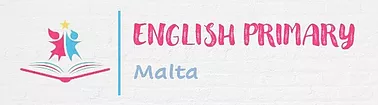 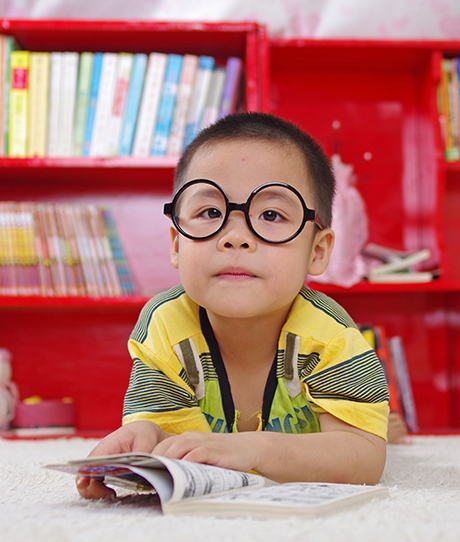 Lesson 5 Objectives
You will learn: 
how to create an informative poster.

the success criteria for writing a poster.
2
Lesson Resources
Title of Poster
Writing Frame Handout
Success Criteria Handout
3
What is a poster?
A poster is a large printed picture which includes pictures and text. 

It needs to be eye-catching and informative.

It serves many functions such as 
to inform and to advertise.
4
How should you plan your poster?
Design your poster. (Writing Frame)
Make it eye-catching.
Choose attention-grabbing pictures.
Use suitable colours.
Write a heading that will grab the reader’s attention and make them pause and think.
Write short, to-the-point phrases and sentences.
Include a catchy slogan.
A final reminder of the product or message.
5
Title
At school, you will be celebrating 
Safer Internet Day.
 
Create a poster about this day 
to display it on the school’s main door.
6
Pre-Writing
Identify audience.
Identify purpose.
Think about the topic.
Discuss the topic. 
Gather ideas. 
Take note.
Do freewriting.
7
Genre: 
POSTER

Audience: 
YOUNG READERS


Purpose:
TO INFORM READERS ABOUT INTERNET SAFETY DAY
TO SHARE USEFUL TIPS ON HOW TO STAY SAFE ONLINE
Pay attention!
GAP
G: GENRE

A: AUDIENCE

P: PURPOSE
8
Check it out!
Reading Lesson - Internet Safety Day
Literature Lesson – It’s Easy to Click
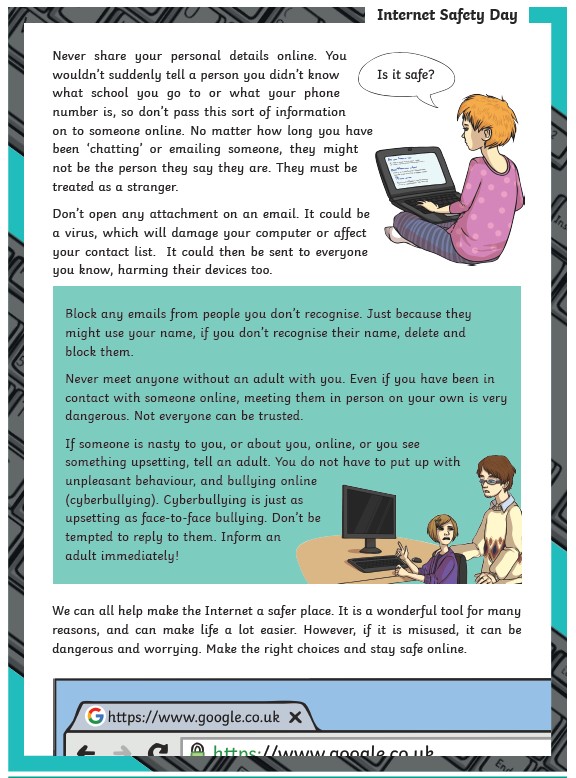 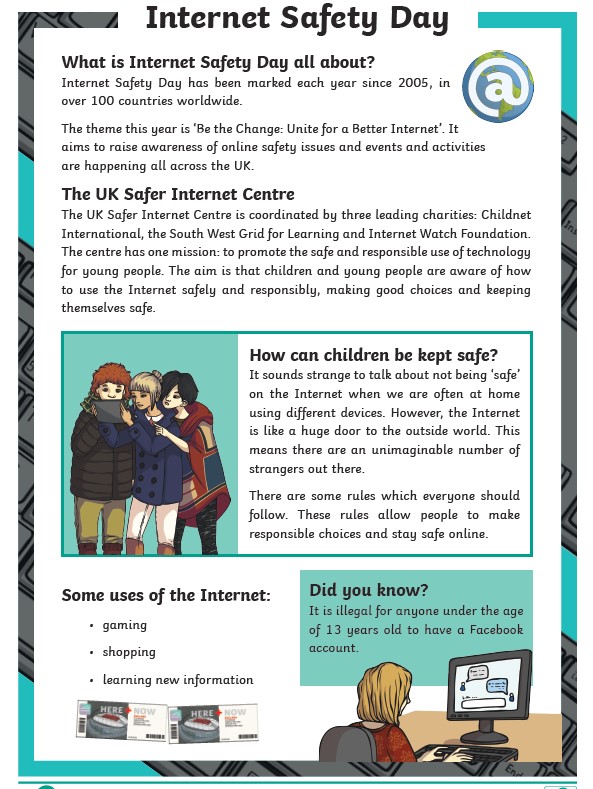 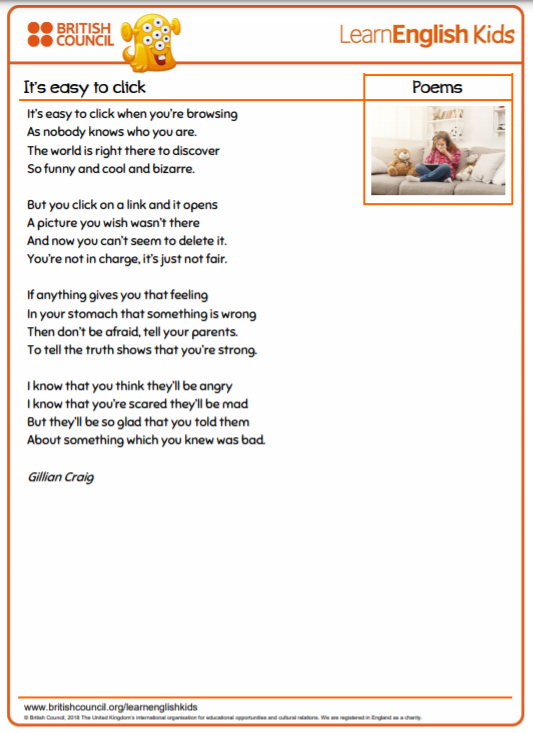 9
Safer Internet Day - Tuesday 9th February 2021
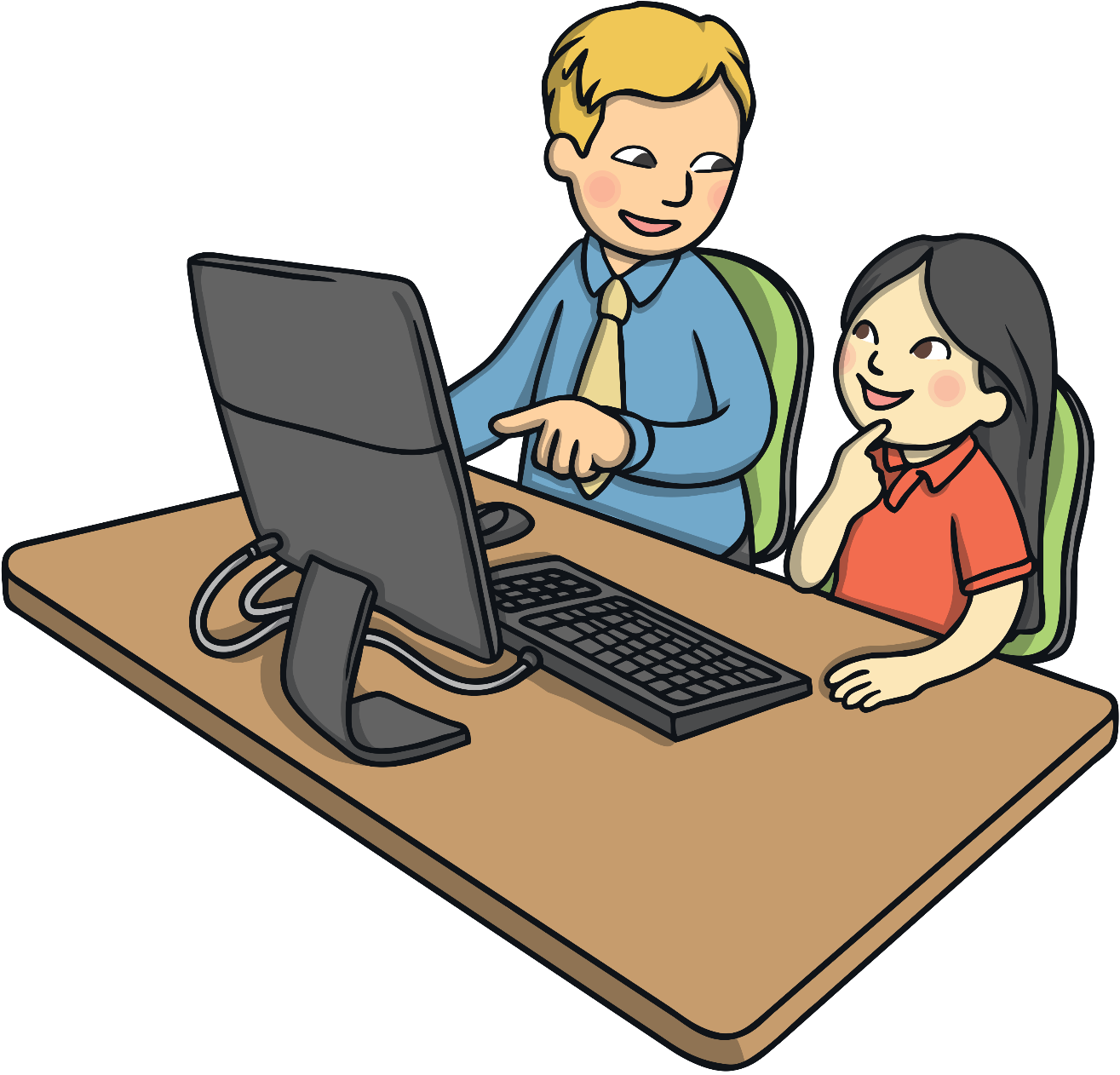 The theme for Safer Internet Day 2021 is 'An internet we trust: exploring reliability in the online world’.
Watch the clip!
11
Drafting
Refer to your writing frame.
Sequence and organise ideas.
Put thoughts and ideas on paper 
to create the first draft.
12
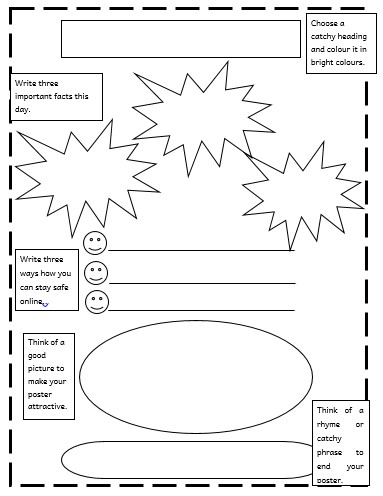 Choose a catchy heading 
and colour it brightly.
Writing Frame
Write three important facts about this day.
Write three ways how you can stay safe online.
Include a  picture to make your poster attractive.
End your poster with a rhyme or catchy phrase e.g. a slogan.
13
Revision
Check that writing is 
on topic and appropriate. 
Add relevant details.
Delete unnecessary words and details.
Look for logical order of ideas or events.
14
Editing
Apply changes.
Check grammar, 
punctuation and spelling.
15
Publishing
Write your final copy neatly, 
including all the revisions you made.
Read it.
Share it.
16
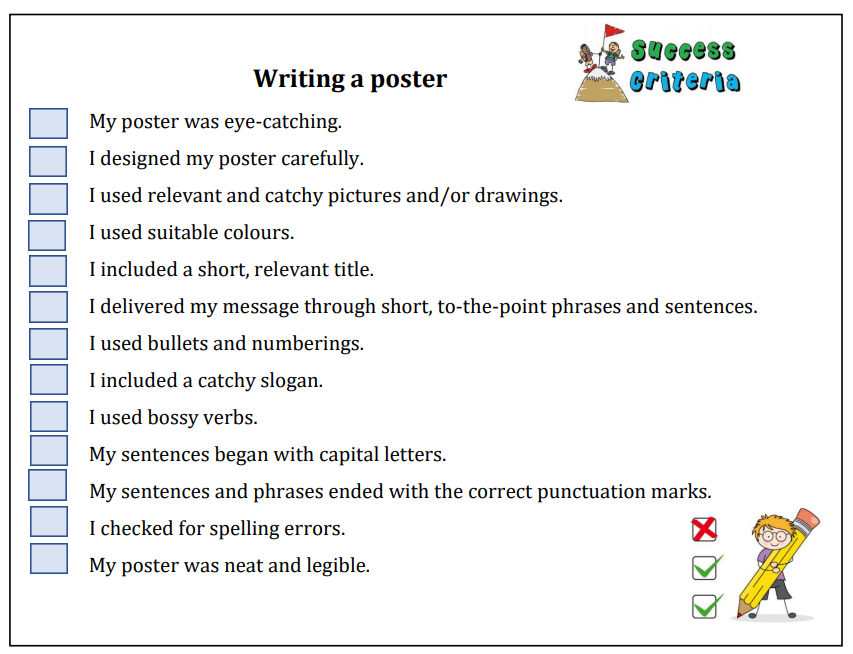 Success Criteria!
What are success criteria?
Success criteria are a list of steps you have to follow or a list of features you are to include in your task. They will make you aware of what is expected and help you self-assess your work.
17
Thank You!
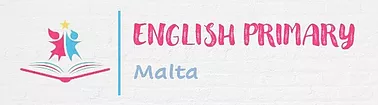